Monitoring of FY21 Grants
Expectations and Timelines
May 10, 2022 | Linda Sun, Director of Federal Programs and Strategic Funding
Agenda
Overview of Monitoring Timeline
Important Dates and Deadlines
Preparing for Successful Monitoring
Q&A
5/10/2022
2
Overview of Monitoring Timeline
We are here
May
June
July
August
September
October
Notification and Evidence Collection
Interviews and Additional Evidence
Reports
LEAs receivemonitoring
notifications and expenditure samples
Deadline to upload mandatory evidence
Interviews andadditional evidencerequests
Deadline to uploadadditional evidencerequests
LEAs receivepreliminary monitoringreport with opportunity to
respond
LEAs receivefinalmonitoringreport
5/10/2022
3
Important Dates and Deadlines
5/10/2022
4
Preparing for Successful Monitoring: Logistics
Provide the correct LEA points of contact to your OSSE monitoring lead.

Ensure the correct staff have access to Box. Submit a ticket to the OSSE Support Tool to request access. 

Upload documents to the correct place in Box. Each LEA has two folders in Box. One for documents OSSE is providing and a second for documents LEAs are providing to OSSE. Use the latter for providing evidence. 
Use the following file naming convention for all documents uploaded to Box: [Indicator Number]_[Name of File] (example: 1.1_Reconciliation of Expenditures). This will reduce the number of questions your OSSE monitoring lead will have for you.
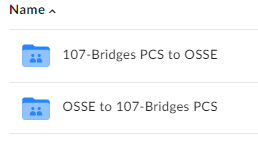 5/10/2022
5
Preparing for Successful Monitoring: Evidence
Financial ManagementDoes the LEA properly account for federal grant funds? Are the proper policies in place to ensure the proper accounting?

Compensation for Personnel ServicesDoes the staff in grant funded positions spend their time on grant related strategies/programs/activities? Are the proper payroll processes in place to ensure accurate salary payments are going to the right place?
Equipment, Technology and Property ManagementDoes the LEA have the appropriate policies and processes in place to ensure the proper tracking of assets, including maintaining assets and disposing of the assets?
Procurement StandardsDo procurements follow federal procurement standards? Are conflict of interest policies and protocols in place? Are vendors properly vetted to prevent against waste, fraud and abuse?
Audit and Records Retention (Intermediate and High Fiscal Risk Only)Has the LEA had an audit in the 2020-21 school year? Can the LEA demonstrate they have retained records and documents?
5/10/2022
6
Q&A
Resources
OSSE Monitoring Lead

OSSE.monitoring@dc.gov 

Annual Grants Monitoring Website
Monitoring report templates
Webinar slides and recordings
Prior LEA communications
5/10/2022
8